QA Authority: From Zero to Hero
Anton Bolotin
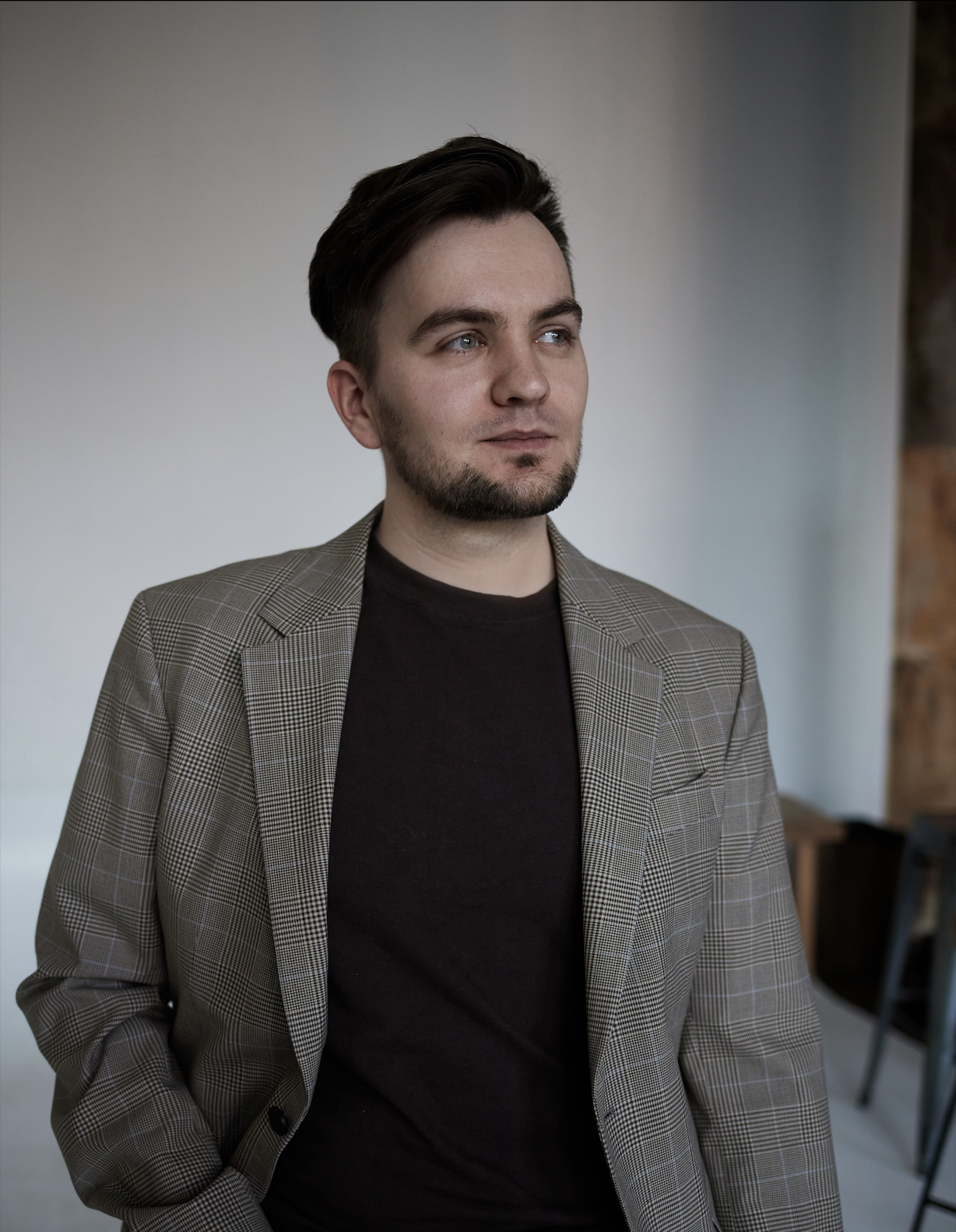 QA Authority
Anton Bolotin
Quality Assurance Specialist 
Soramitsu

A tester, a mentor, a lecturer
QA Authority
Problem
QA specialists – underrated by IT colleagues
3
[Speaker Notes: In today's world, there are opinions that testers are not 'real' IT professionals, and their profession is considered simple and accessible to anyone. These views are often based on a misunderstanding of what testers actually do and the value they bring to projects.]
QA Authority
Red flags
“Testing is the easiest field in IT, anyone can get in”
“Testers are not programmers, they don't write code.”
“Testers don't know anything except how to push buttons and make regressions testing.”
“Monkey tester”
“Automation tests are a fake, they are not useful.”
“QA's opinion is not counted in team meetings.”
“QA has no authority in the team to push their ideas.”
4
[Speaker Notes: Here are a few situations and statements that many qa professionals I know have faced]
QA Authority
What to do?
5
QA Authority
Let's take a look at:
what is the reason for such attitude
 what can be done about it 
 and how to gain the respect of your teammates
6
QA Authority
Reasons
7
[Speaker Notes: What is the reasons?]
QA Authority
Your colleagues don't see the results of your work. 
That doesn't mean you're not doing a good job
It means you need visualization and transparency.


Achievements of programmers are very visible - a feature implemented, a bug fixed, a new toolkit that speeds up the work of the team.

QA has some different working artifacts that are not always visible to others.
8
QA Authority
How do developers see a tester?
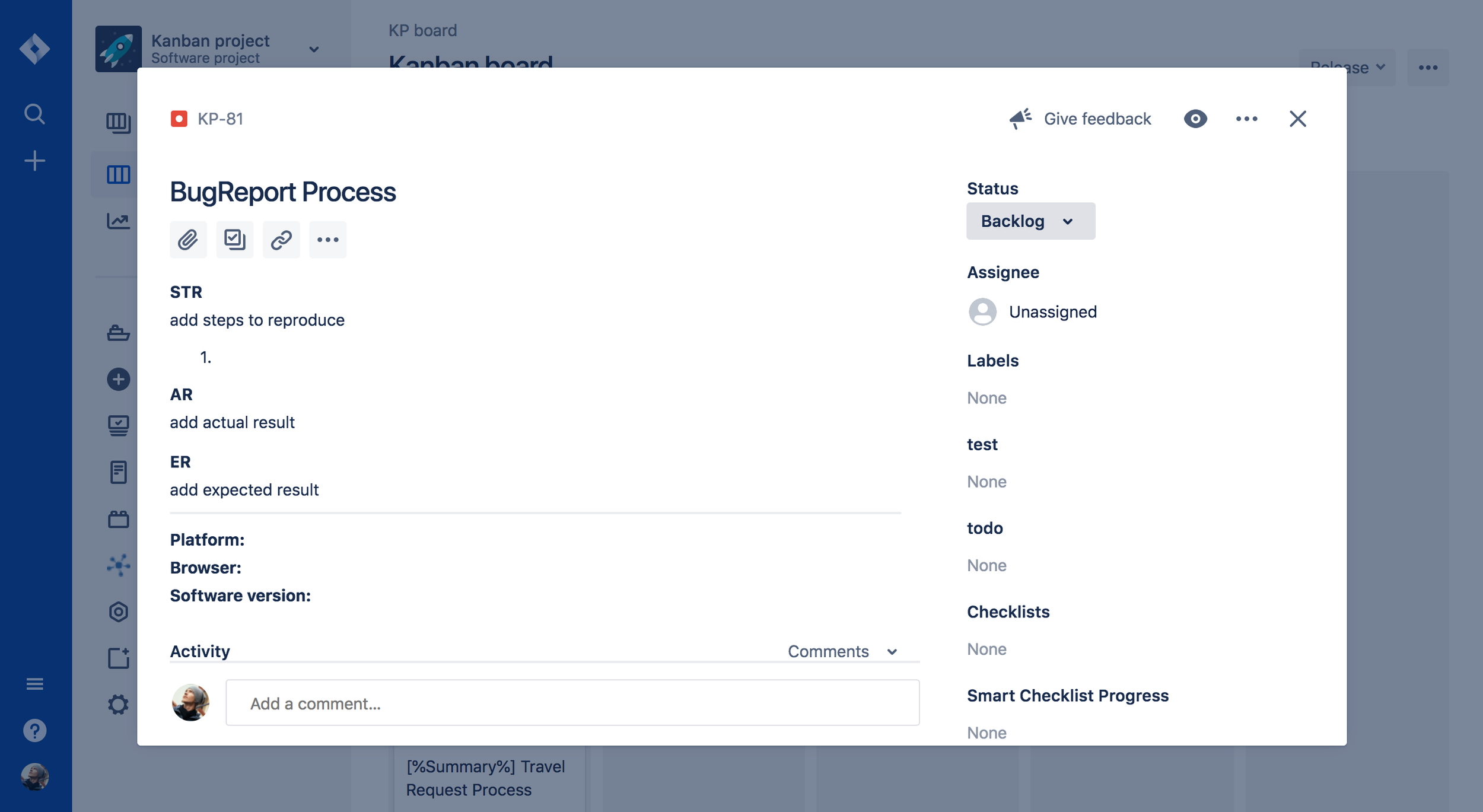 9
QA Authority
Solution
10
[Speaker Notes: Here are a a few advices]
QA Authority
Visualize the results of your work
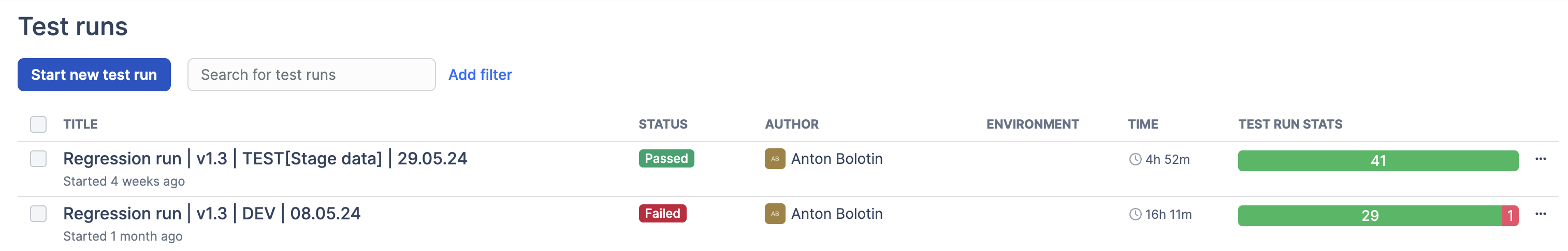 11
[Speaker Notes: Built-in tools for test management systems help you visualize your work]
QA Authority
Dashboards
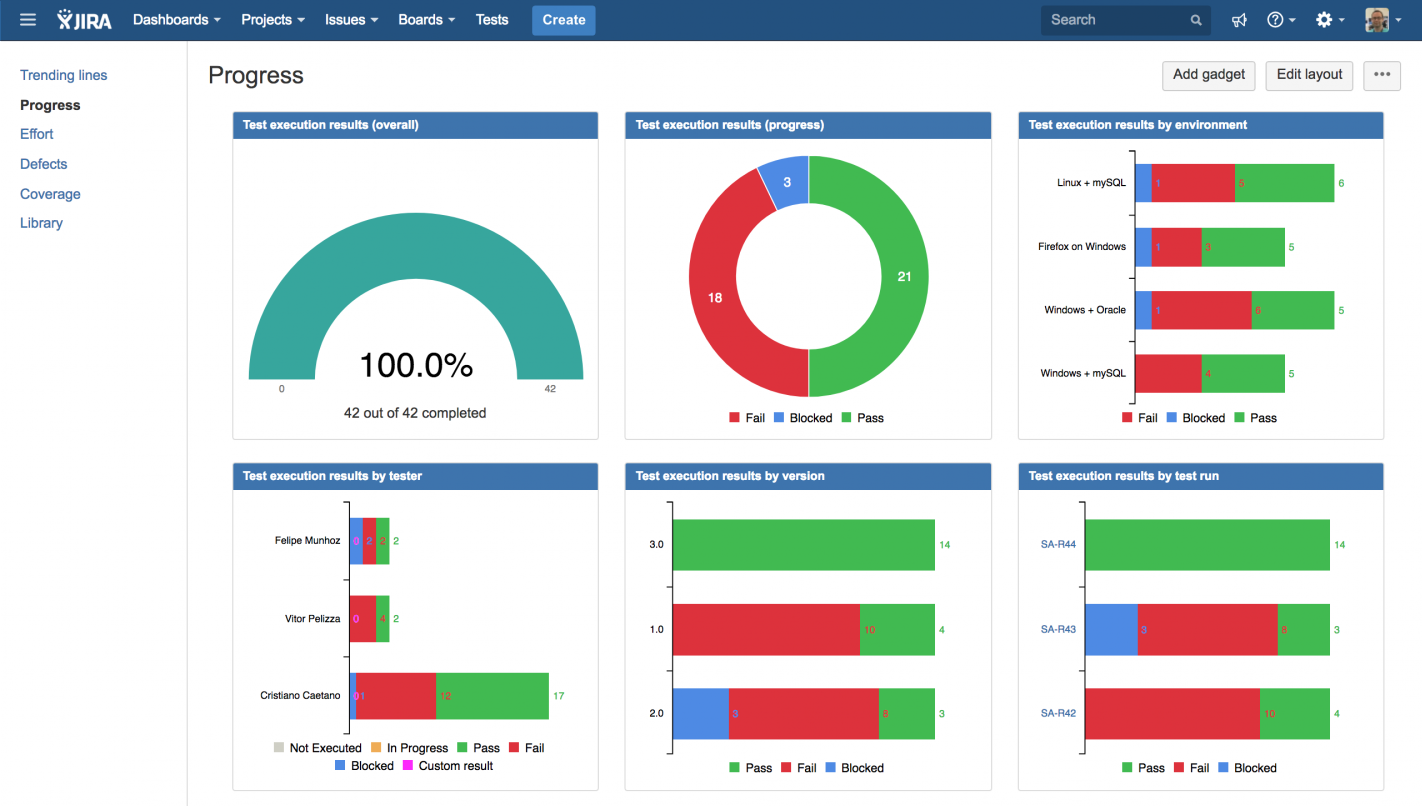 12
[Speaker Notes: Make release dashboards to track for example the number of active defects, test pass rate and the amount of days until release. 
Make a dashboard that your colleagues can use and they will appreciate it]
QA Authority
Test Automation
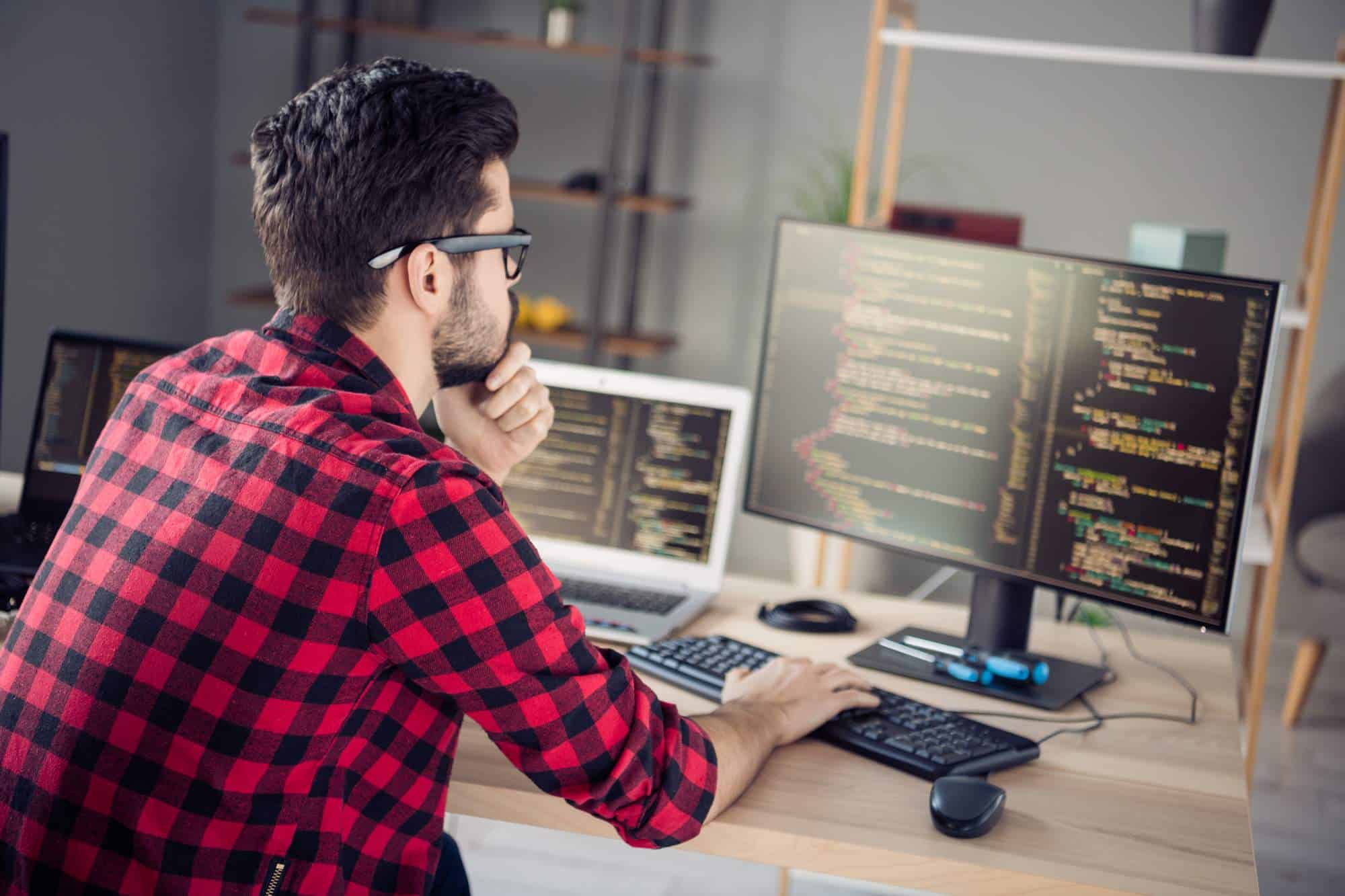 13
[Speaker Notes: Start writing autotests. 
Once you start writing code, it increases your value as an expert. Some colleagues may start to think of you differently after that.

The secret is that it is not as hard as it seems at first sight. There are many test automation frameworks that work on the principle of Record and Play. And you can always ask ChatGPT to help you]
QA Authority
Performance testing
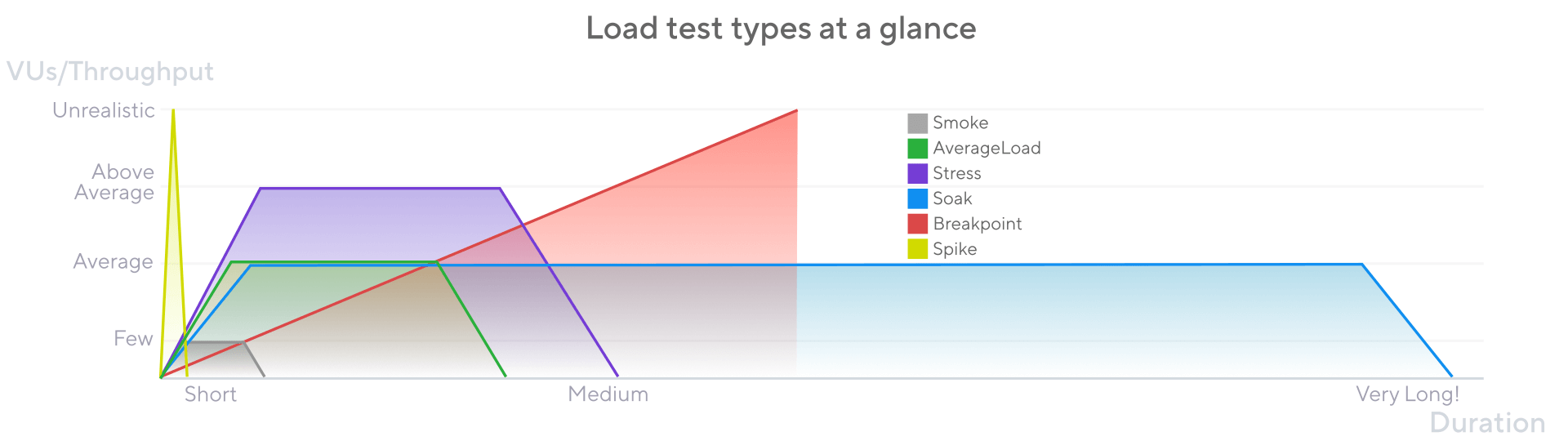 14
[Speaker Notes: If you have already started doing test automation, you can also try to initiate load testing on the project. After all, a tester who does not only manual testing, but also automation and load testing, definitely earns respect.

But that's not the easiest way, so let's look at some other options]
QA Authority
Other types of testing
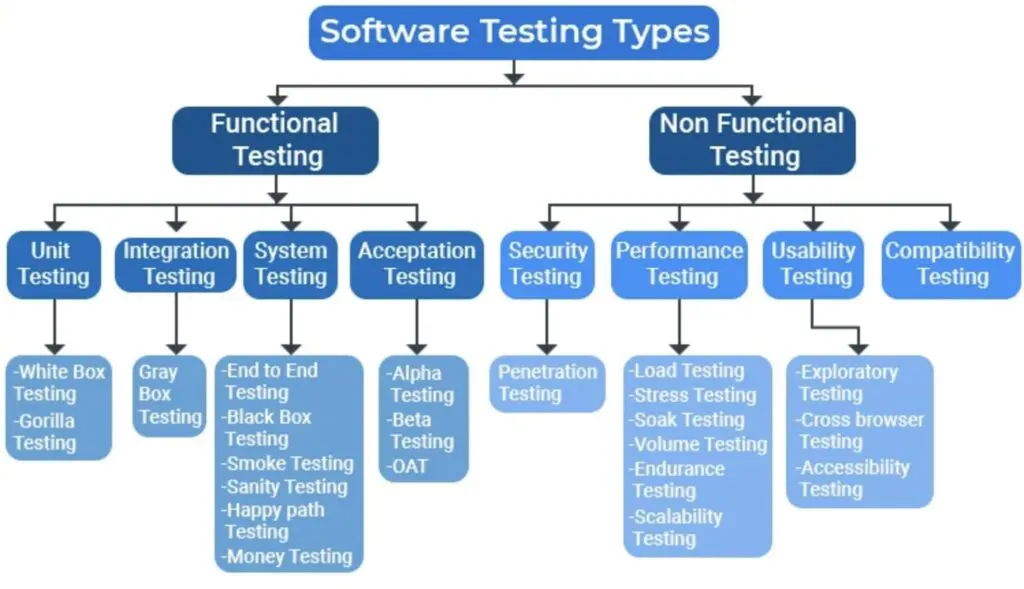 15
[Speaker Notes: Start other types of testing on the project. 
For example, Security testing: you can introduce security checklist checks at each release
Or testing of documentation, design, cross-browser testing.]
QA Authority
New tools
Implement a new tool and tell your colleagues about it

For example a TMS system for writing and storing test cases, instead of a google doc or spreadsheet.
16
[Speaker Notes: Implement a new tool and tell your colleagues about it]
QA Authority
Be proactive on meetings
Be proactive on work calls. If it is a discussion of task estimation, always ask if time for testing was included in the estimation. 

Start sharing your achievements and innovations in testing at company meetings 

Share testing reports with colleagues.
17
QA Authority
Create your own meetings
If the topics of the calls are not close to you and you don't know what to say, organize your own work meetings on a QA topic. For example, do a meeting on Defect Triage. Or a meeting on testing plans for the quarter.

Conduct a training for colleagues for example about QA basics or quality tools.

Organize a meeting on testing achievements for the quarter, with defects, scenarios and metrics.

I once saw that the team spirit of the entire department was nearing zero and suggested a department retro in a game form, in the end everyone really enjoyed it and it also unexpectedly improved my performance review score.
18
QA Authority
Conferences and meetups
Easy way: go to a conference or meetup as a listener and make a presentation/talk to the team about this experience


Cool way: go to a conference or meetup as a speaker and share this experience with your colleagues. Perhaps it will motivate them too.
19
QA Authority
Became Scrum master
A story from personal experience. At one of my jobs, we worked in Scrum. And we had a special role of Scrum Master, which could be combined by any member of the team.

So I became a Scrum Master in the team, combining the main role of QA. And somehow I got a huge authority in the team, becoming the second after the team leader and having a huge opportunity to influence the team's decisions and changes in the processes. 

A little bit off the scrum way, but just know that there is such a way too and it works. And what to do with authority and the ability to influence - everyone must decide for themselves.
20
[Speaker Notes: A story from personal experience. At one of my jobs, we worked in Scrum. And we had a special role of Scrum Master, which could be combined by any member of the team, if they were willing and had a little study.

So I became a Scrum Master in the team, combining the main role of QA. And somehow I got a huge authority in the team, becoming the second after the team leader and having a huge opportunity to influence the team's decisions and changes in the processes. 

A little bit off the scrum way, but just know that there is such a way too and it works. And what to do with authority and the ability to influence - everyone decides for himself.]
QA Authority
Conclusion
With great authority comes great responsibility

In this talk I have given many advice on how to become a real rock star QA and gain authority among your teammates. And I wanted to show that there are a lot of different opportunities in the QA field that you can do if you are interested in it.

If you like and fit the advices - feel free to use them.

But in reality, none of these advices are necessary. Know that you are already a professional, you do not need to prove anything to anyone. 

Just be yourself
21
Thank You!
[Speaker Notes: That's it from my side! If you have any questions you could write me directly. Thank you for your attention!]